Authenticity as a factor for student motivation
BILC Professional Seminar
October 14-19, 2018
ZAGREB, CROATIA

Jürgen Kotzian, CIV, AUT
National Defence Academy
Austrian Armed Forces Language Institute
Head, English Training Section
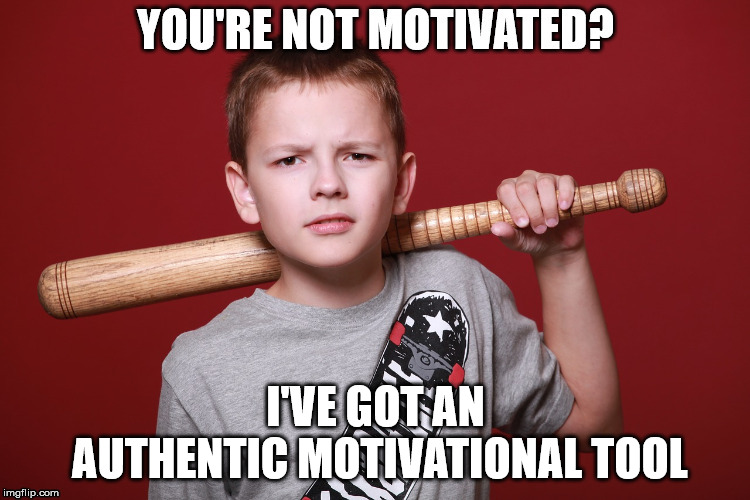 The AAF LngInst approach
A careful approach – preliminary questions
What does authenticity mean?
Why is authenticity generally regarded as a success factor, enhancing student motivation? 
What is it, that should be authentic?
Are there other success factors related to authenticity?
Definitions
Definition of authentic 
1a : worthy of acceptance or belief as conforming to or based on fact, e.g. paints an authentic picture of our society 
b : conforming to an original so as to reproduce essential features, e.g. an authentic reproduction of a colonial farmhouse 
c : made or done the same way as an original, e.g. authentic Mexican fare 
2 : not false or imitation : real, actual, e.g. an authentic cockney accent 
3 : true to one's own personality, spirit, or character, e.g. is sincere and authentic with no pretensions 
(https://www.merriam-webster.com/dictionary/authentic)
Definitions
Synonyms
bona fide, certifiable, certified, genuine, honest, real, right, true
Antonyms
bogus, counterfeit, fake, false, mock, phony (also phoney), pseudo, sham, spurious, suppositious, supposititious, unauthentic, unreal
(https://www.merriam-webster.com/dictionary/authentic)

If something is authentic, it is real and trustworthy.
Why authenticity?
Effects on students who are confronted with something authentic, real, and trustworthy:

They feel taken seriously.
They feel that they do and learn something
RELEVANT and USEFUL!
 MOTIVATION!
What has to be authentic?
Content
Material
Instructor/Teacher/Trainer
Authentic and relevant content(general)
AAF Lng Inst approach:
Military English/French/… (LSP in a narrower sense)
Security-related language (LSP in a wider sense)
General language skills needed to fulfill tasks in an international environment
Authentic and relevant content
AAF Lng Inst approach:
LSP based on national and international doctrines and manuals and geared to military career courses (NCO courses, staff officer courses, aircraft technician courses etc.)
General English: In class, students are confronted with realistic situations/ problems they have to solve, e.g. role plays
Authentic and relevant content
LSP
Ranks, uniform, equipment
Barracks, daily routine
Weapon handling
First aid, TCCC
Drill
Terrain
MDMP
etc.
General Language
Job-related topics
Family-related topics
Small talk
Writing e-mails, letters, reports etc.
Presentations, briefings
Political topics
Negotiation techniques
Rhetorical skills
etc.
Hands-on approach!
Authentic hands-on approach using authentic material
LSP:
Real weapon drill
Real drill on the parade ground
Training TCCC with real medical kits (bandages, tourniquets, etc.)
Terrain orientation outdoors
Walk through the barracks, giving directions 
etc.
Authentic material in general English classes
Course books are only used for grammar reference. The higher the course level, the higher the percentage of completely authentic material:
Newspapers, magazines
Radio broadcasts
Other online-resources
Freely choosen resources (flipped classroom, presentations, etc.)
etc.
Authentic instructors
AAF Lng Inst approach to LSP instructors:
Military language trainers:
NCOs and officers (STANAG Level 3 or better)
specifically trained in LSP and language training methodology (three 2-week training modules, regular further training, supervision)
During military English classes, civilian teachers either are not present at all or stay in the background for grammar support only
To sum up
Authenticity also means relevance
Experience shows: If something is authentic, relevant, and useful, the students will like to deal with it.
So we need authentic CONTENT, delivered by authentic TEACHERS using authentic MATERIAL.
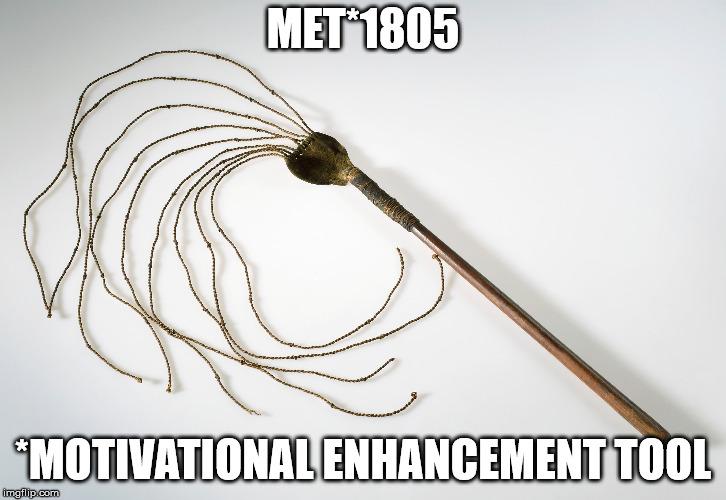 Factors of uncertainty
Students‘ level of awareness of what they need and what is relevant for them
Difficult topics or issues (e.g. grammar, pronunciation)
Difficult time of day or phase in the course
Etc.
 MET
Enhance the FUN FACTOR!
FUN is relevant for classroom success
If authenticity is related to relevance and if it is relevant for the students to have fun then
Don‘t be boring. Entertain your audience. Or even better, have them entertain you and each other!
Have them create their own content.
Make it flipped. Put them in charge.
Kindle their play instinct.
Kindle their ambition by competitive activities.
… and all this is best done with

AUTHENTIC MATERIAL

Memes (e.g. meme generator https://imgflip.com/)
Padlets https://padlet.com/
Youtube videos (fun commercials, sketches, etc.)
Song lyrics
etc.
The highest level of authenticity
... Material students find on the  internet on their own.
Totally authentic and not prepared by the  teacher
Increases responsibility, creativity, communication, collaboration (in combination with group activities, flipped classroom, etc.)
Enhances the NON SCHOLAE SED VITAE approach
Some side effects
Each student has to be equipped with a digital device.
BYOD: devices are not compatible. 
Do they have the apps they need? (e.g. text processing programme)
Not everyone is a digital native! – demotivation trap!
You need WIFI !!!
More preparation time for the teacher !!!
Discipline !?!?
Technical problems  might occur – demotivation trap!
In a digital set-up, always have an anolog plan B ;-)
… based on the experiences made at the AAF Lng Inst
Motivation through authenticity works.
Motivation through flipping the classroom works.
Motivation through having students play a more active role works.
Motivation through bringing in new media works.
BUT: All this doesn‘t make it easier for the teacher!
(although it may seem so at first sight)
Conclusion
… but most important: Always end on a positive note!
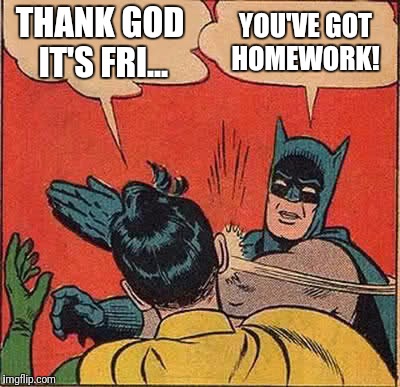 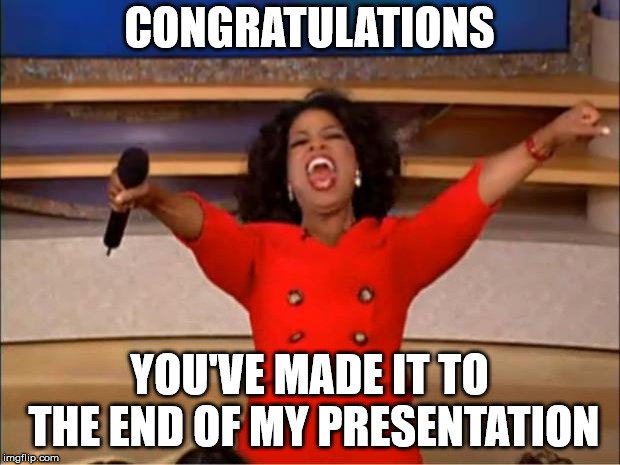